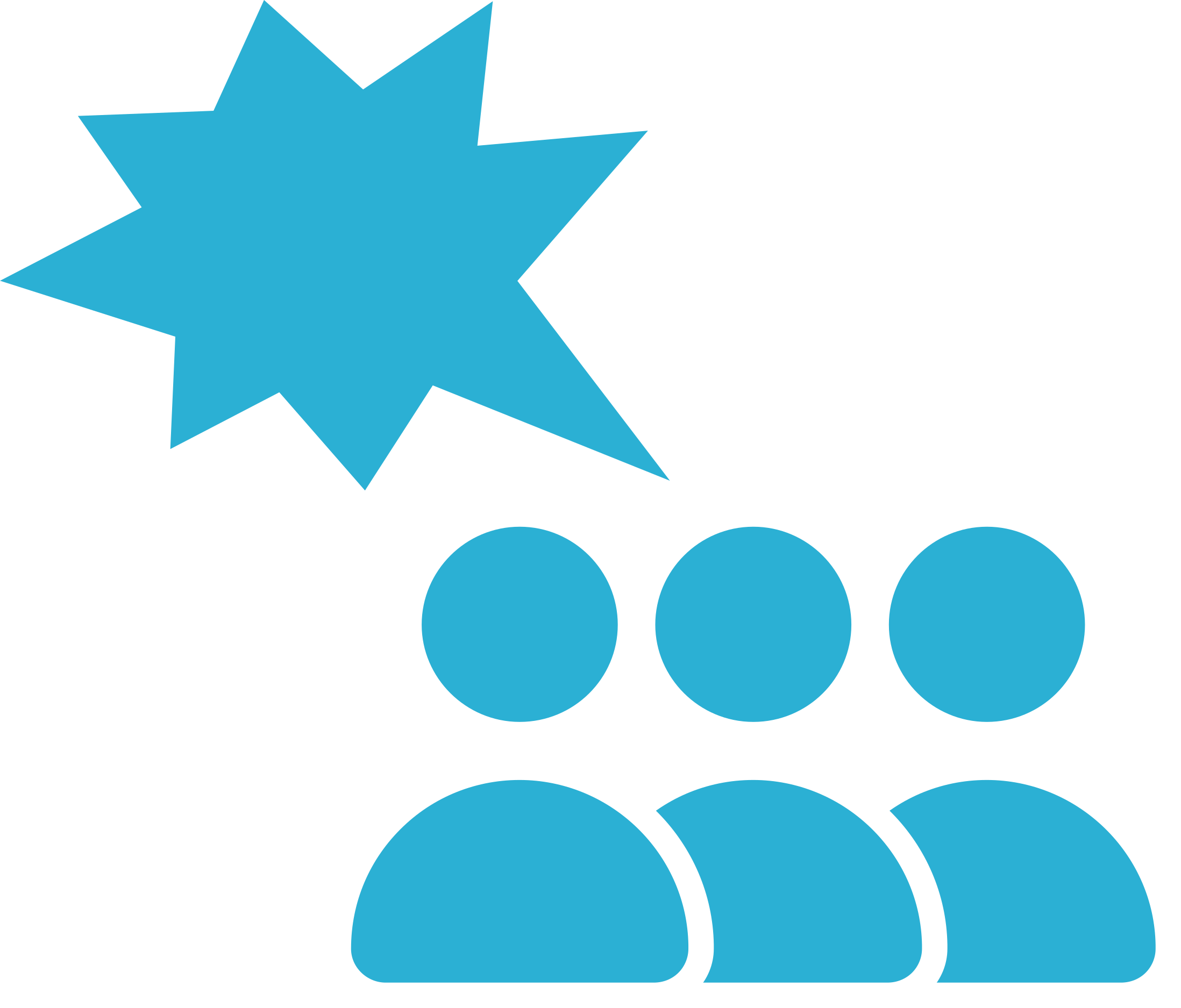 Czy moi znajomi faktycznie używają mowy nienawiści? > Tworzenie Mediów > Karty operatora
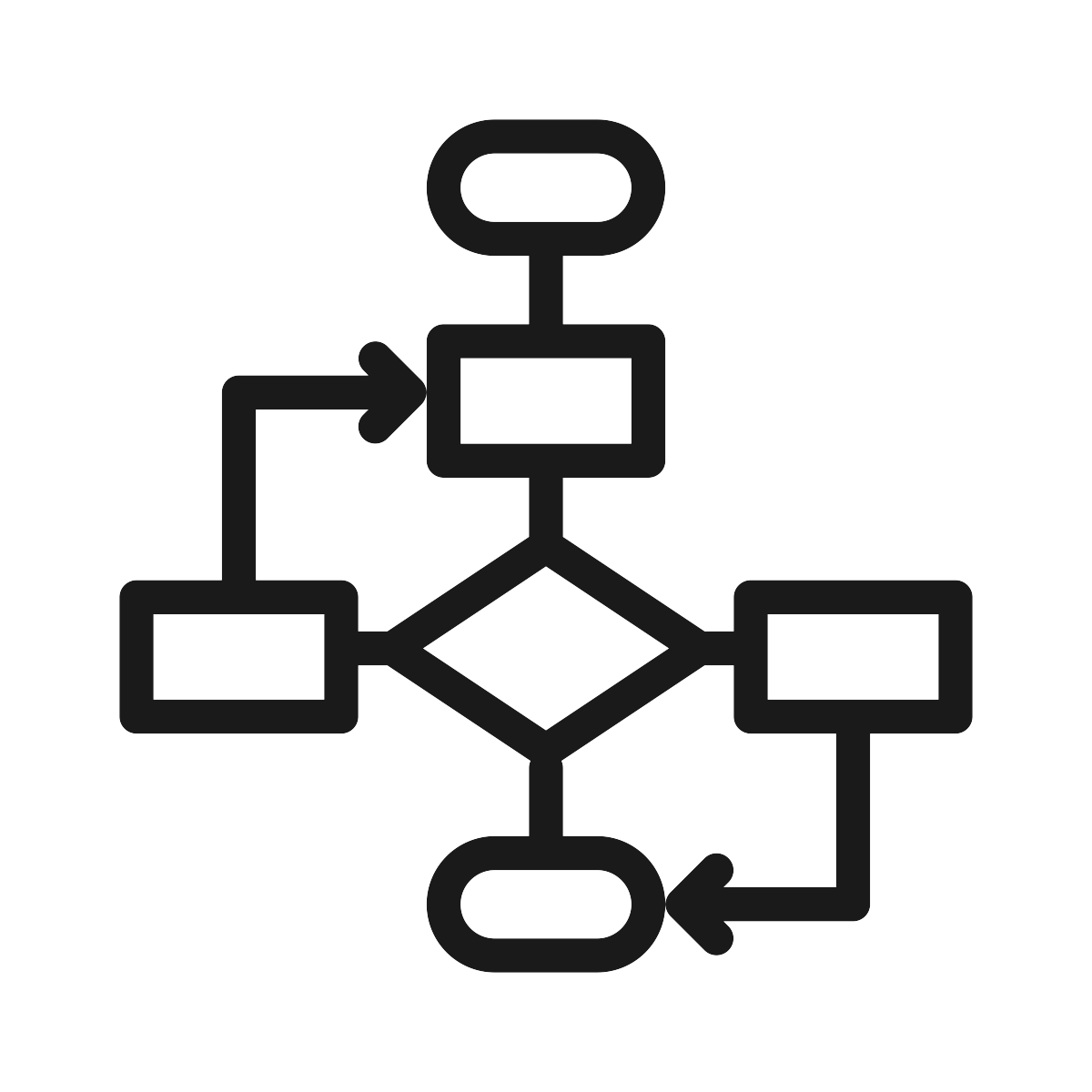 Karty operatora
Początek/Koniec (Wkład/Wynik)
Proces lub krok w instrukcjach
Decyzja lub pytanie
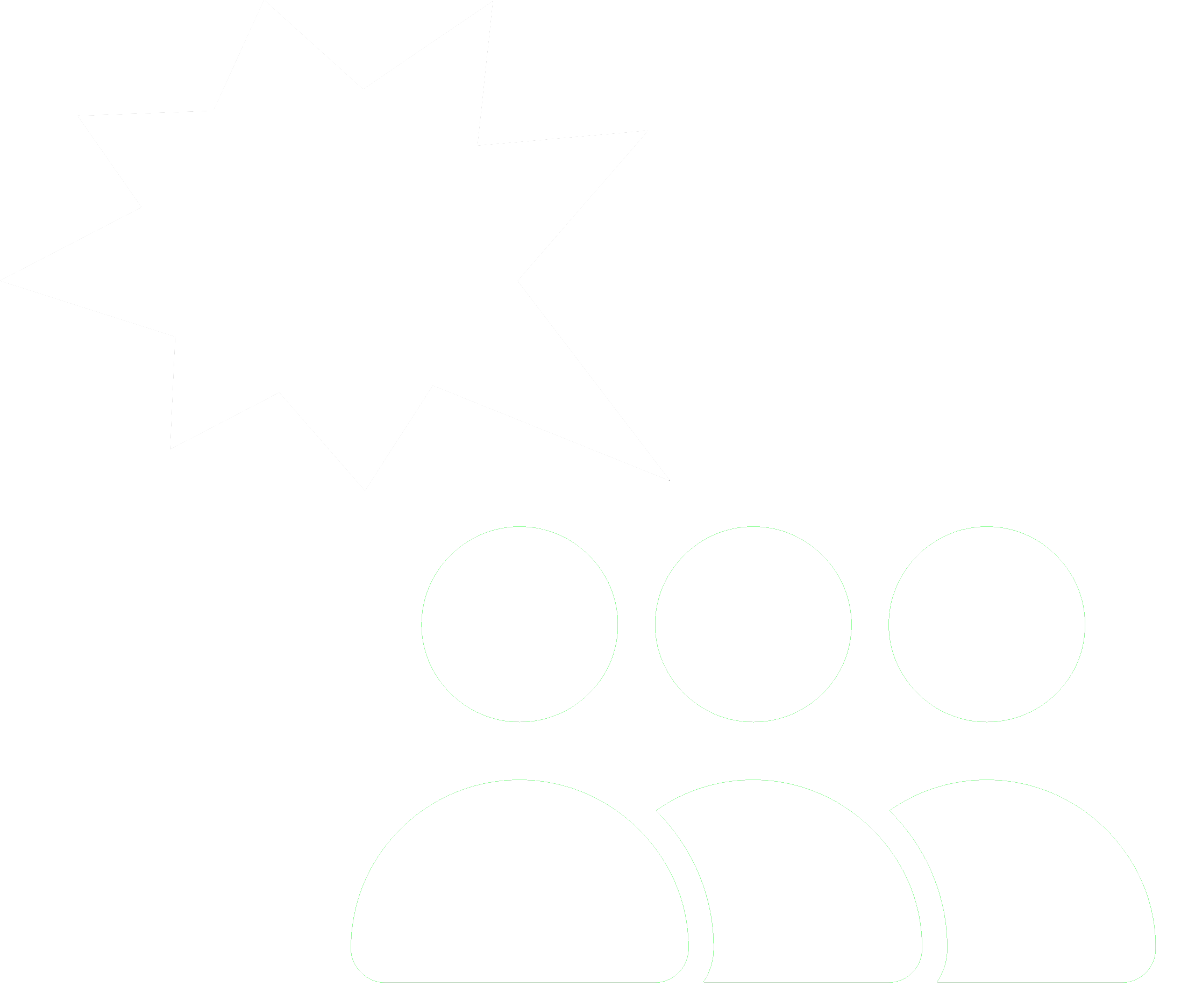 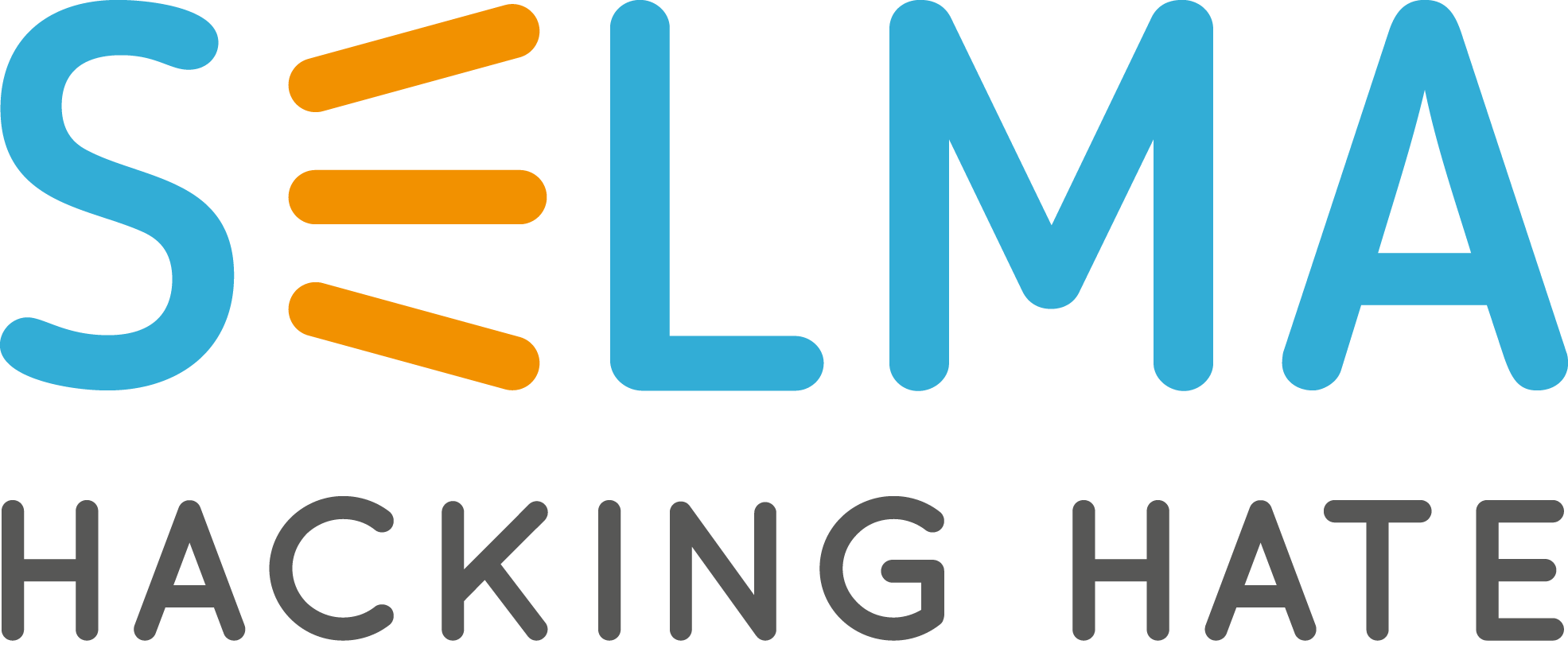 www.hackinghate.eu
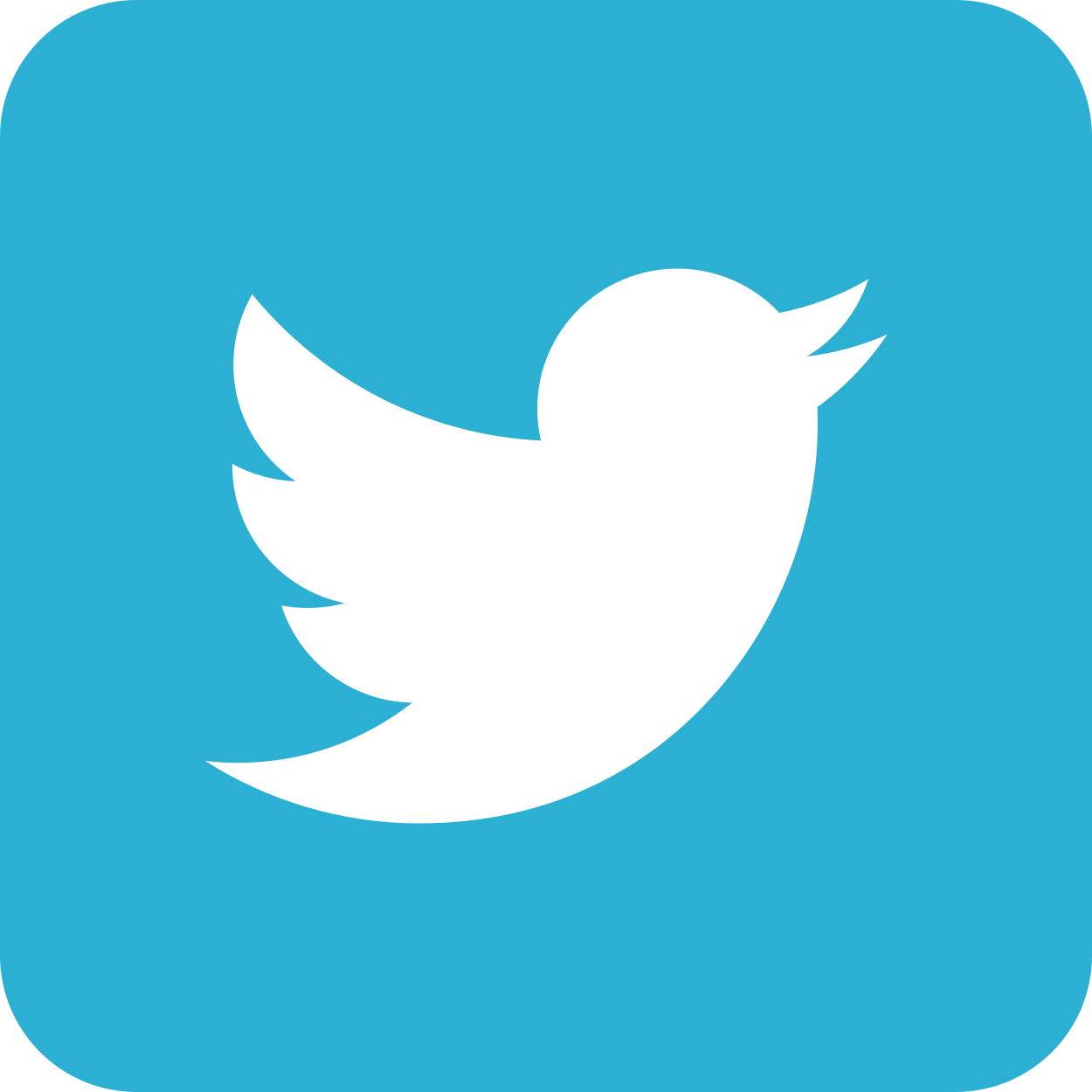 #SELMA_eu
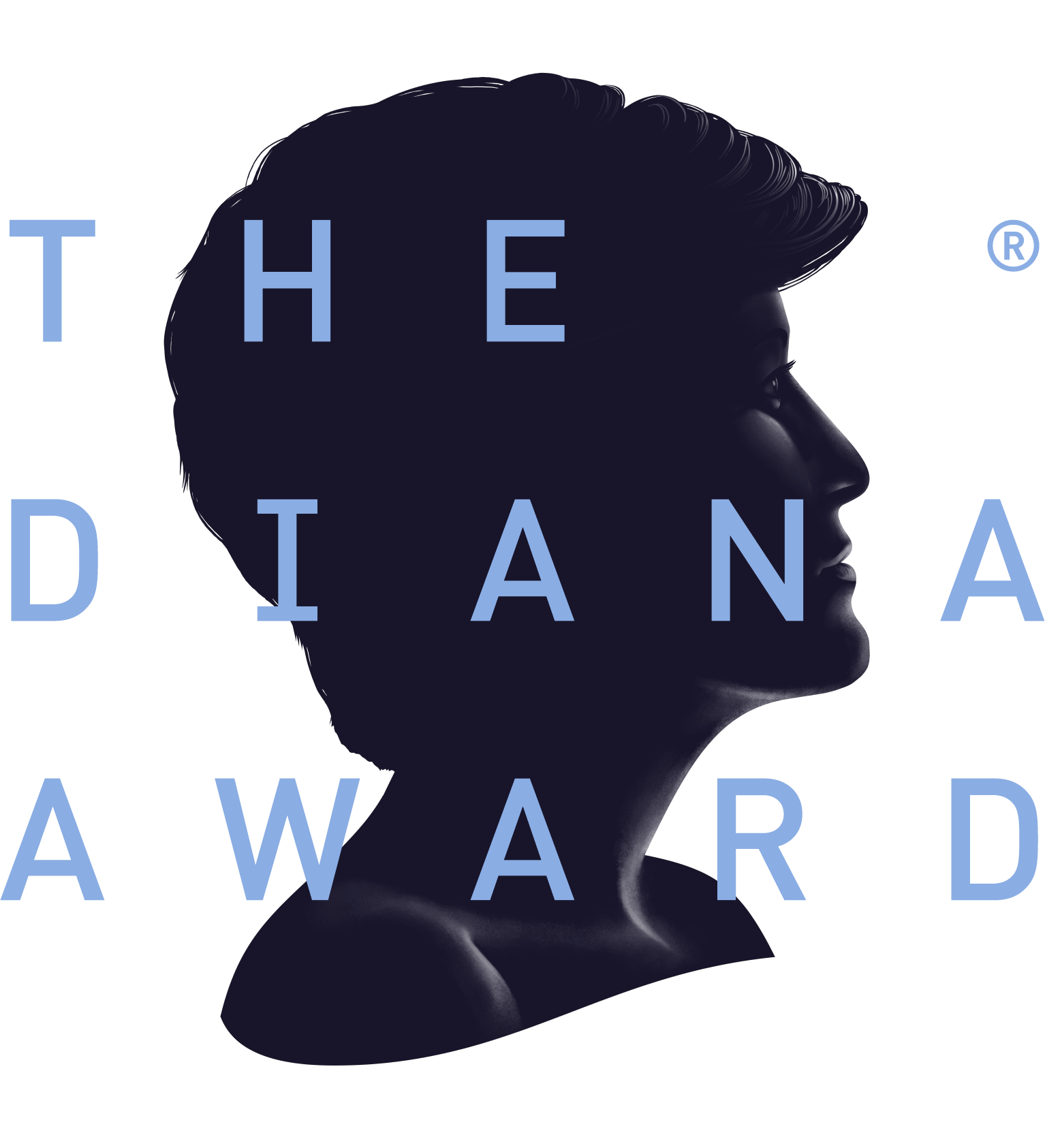 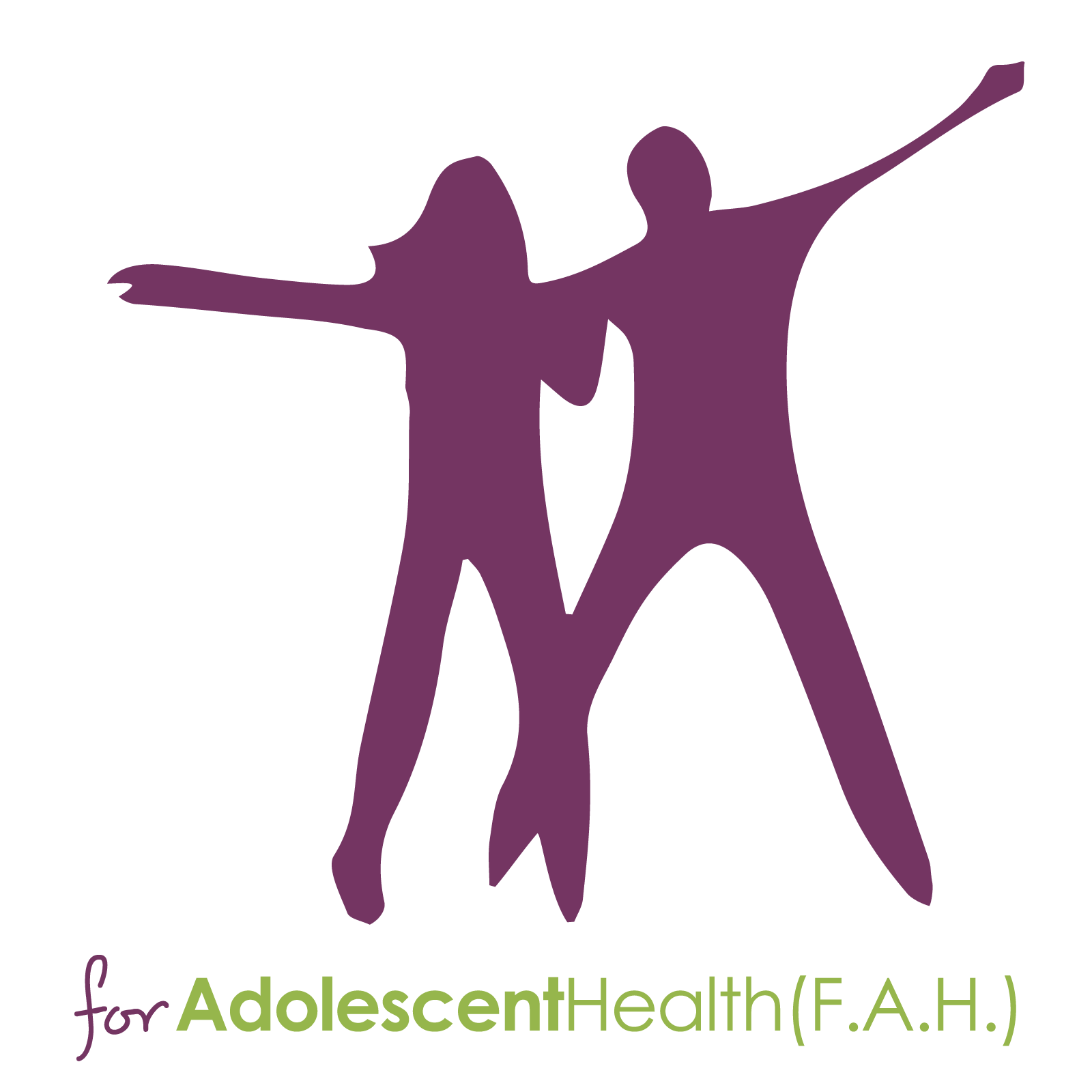 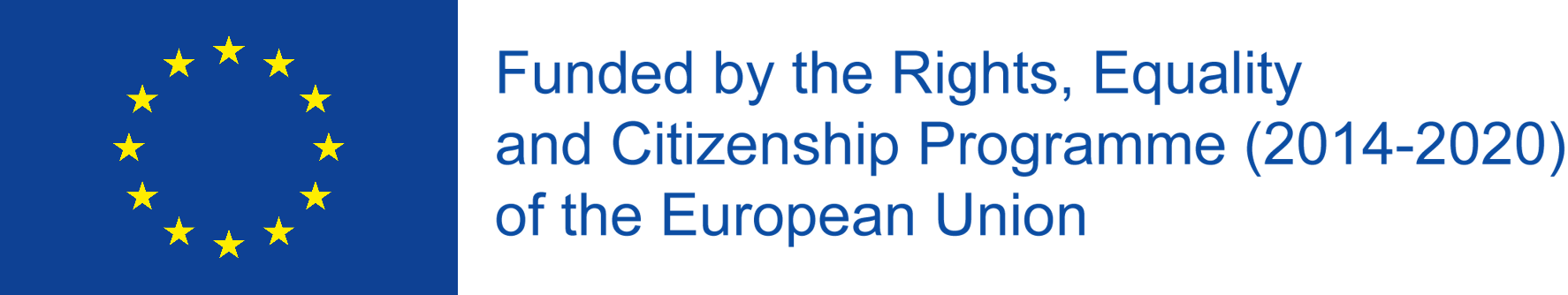 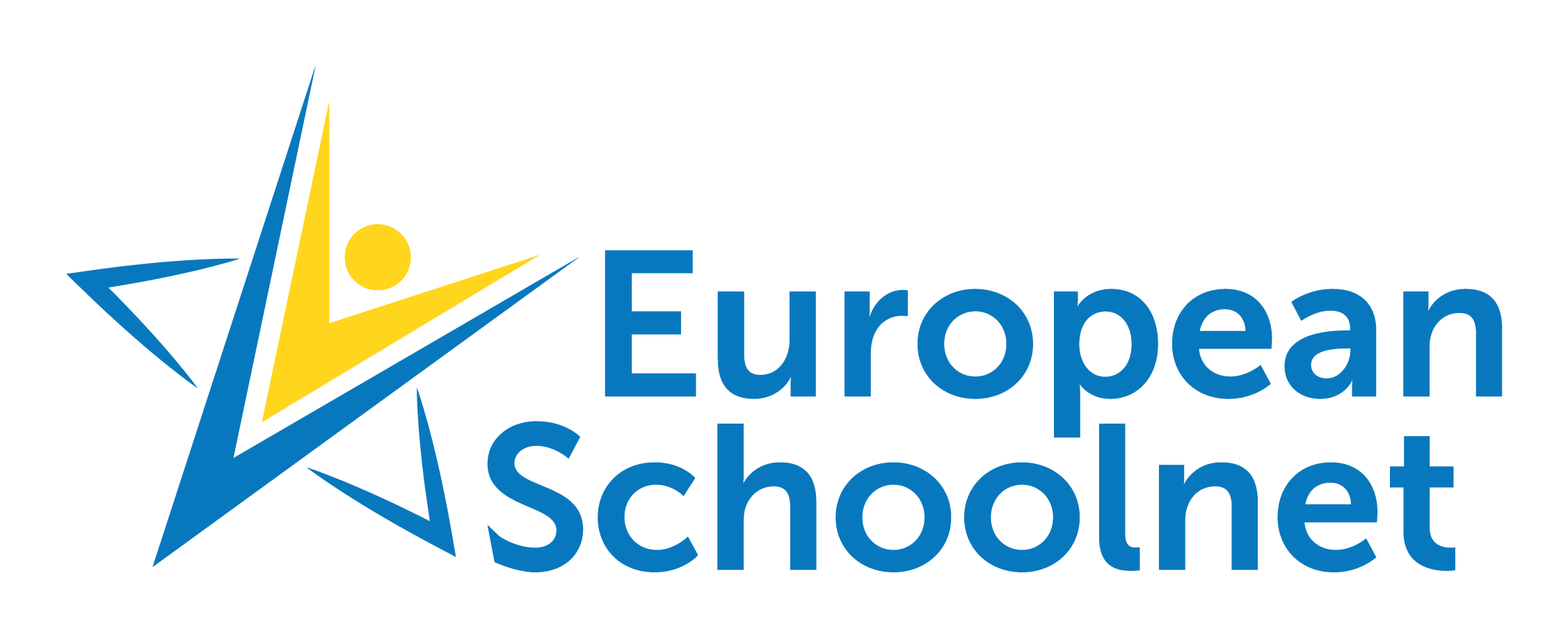 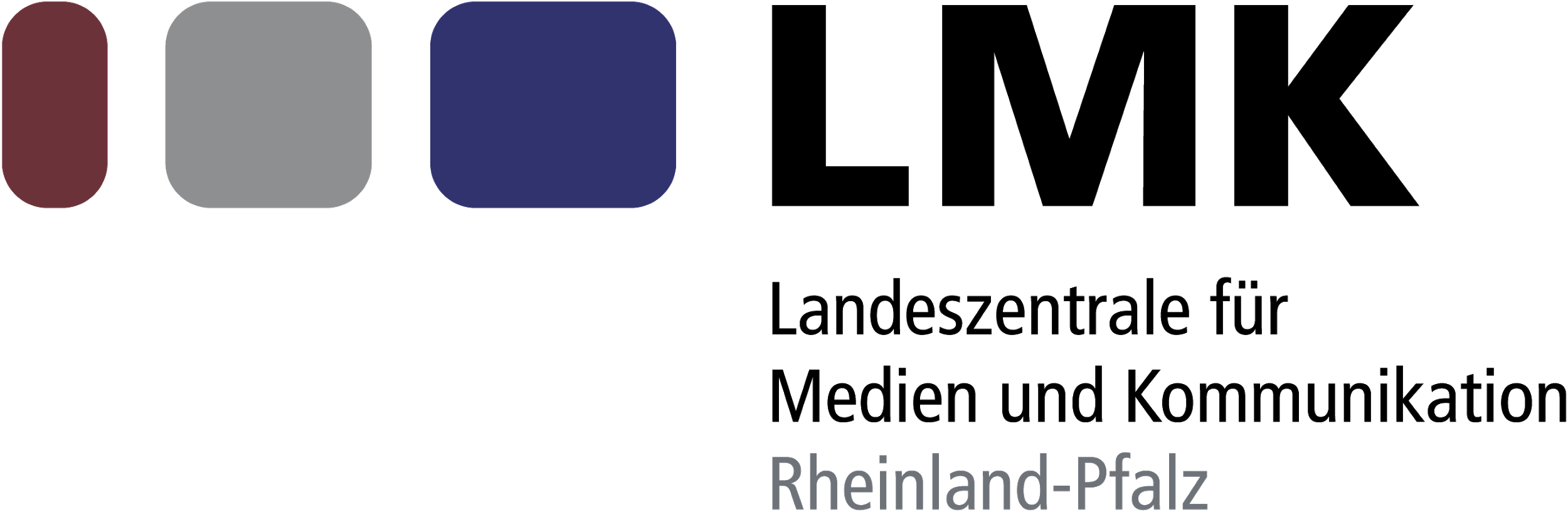 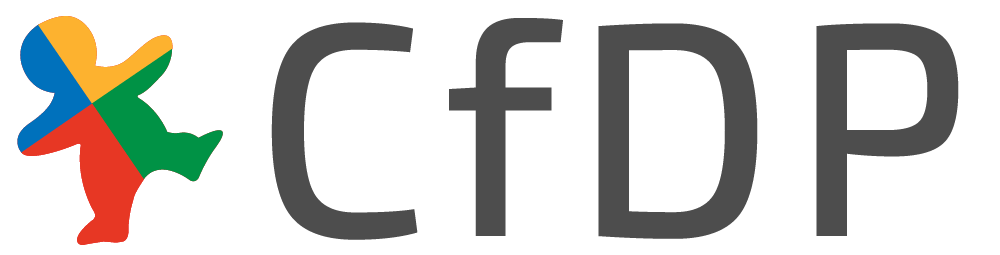 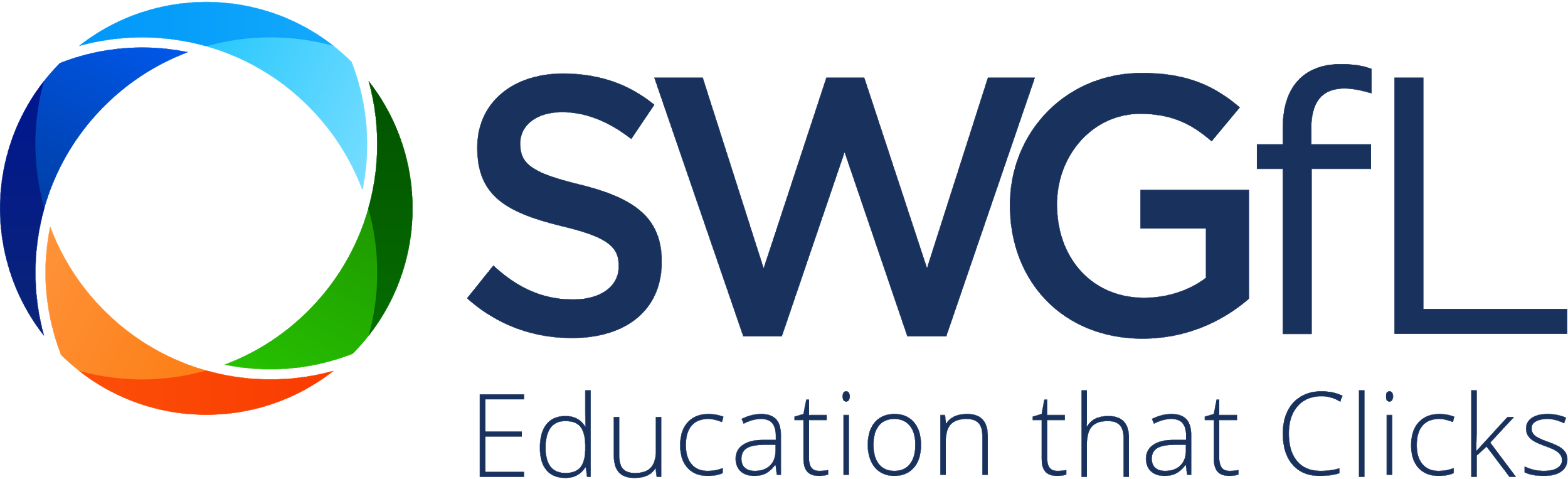